精品资源共享课程
变频、伺服、步进应用实践教程
三菱FR_E740变频器方框图
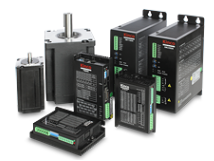 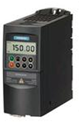 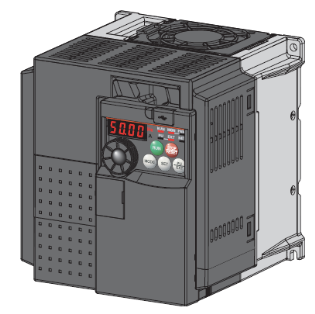 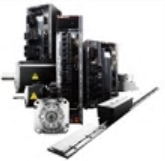 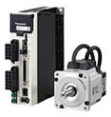 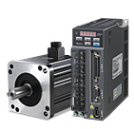 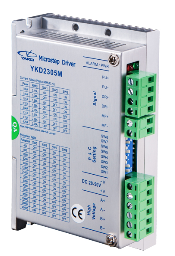 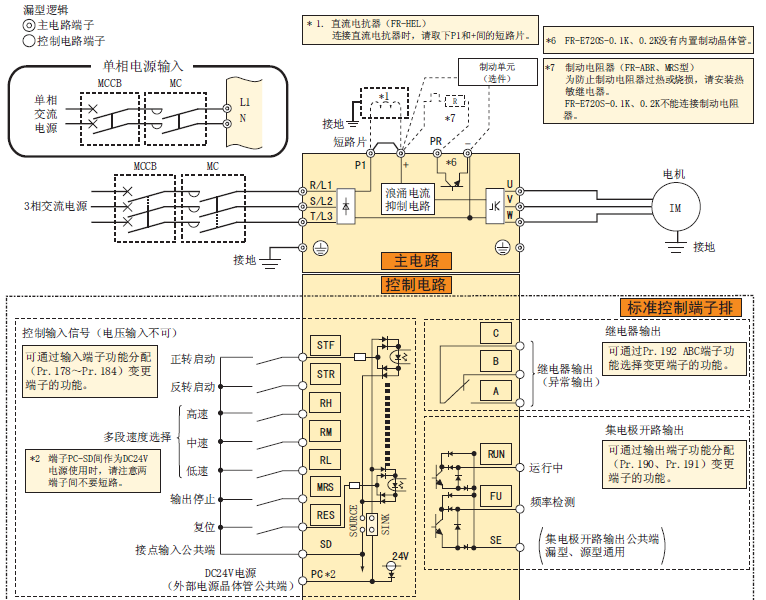 变频器安装操作
三菱 FR-E740 变频器方框图
主电路
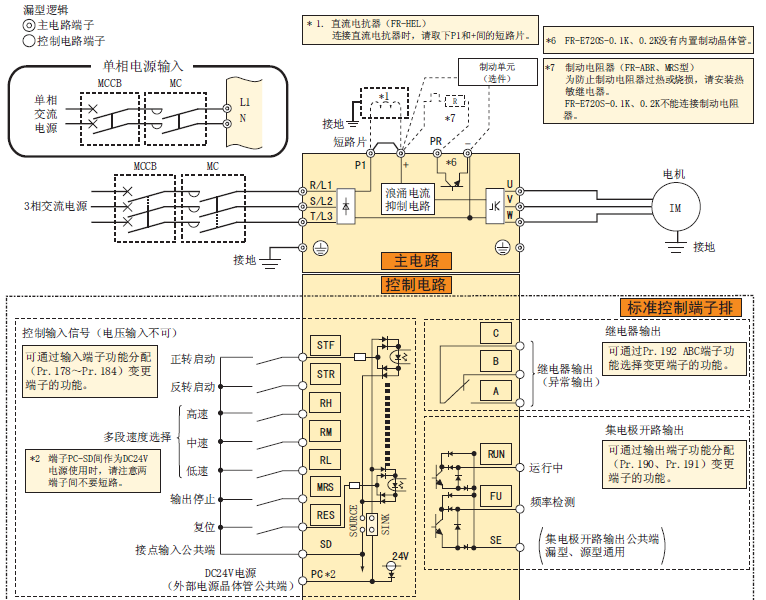 变频器安装操作
三菱 FR-E740 变频器方框图
继电器输出电路
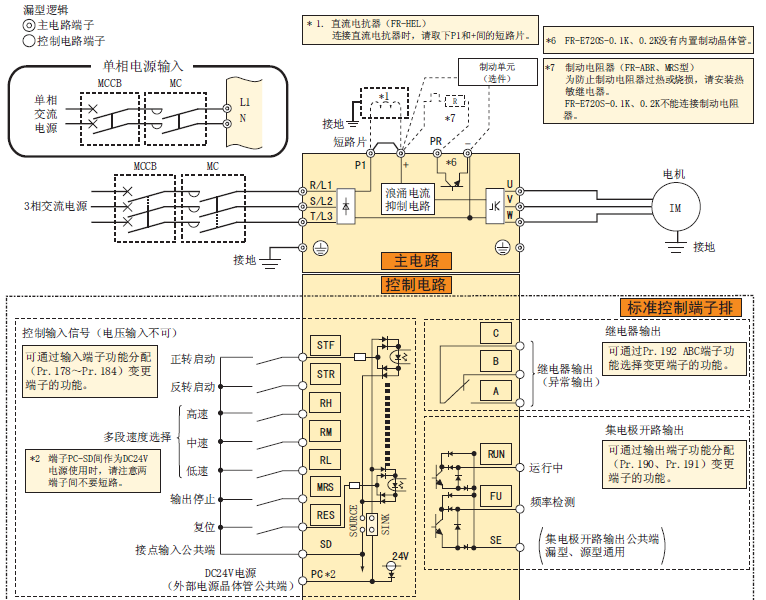 变频器安装操作
三菱 FR-E740 变频器方框图
数字量输入电路
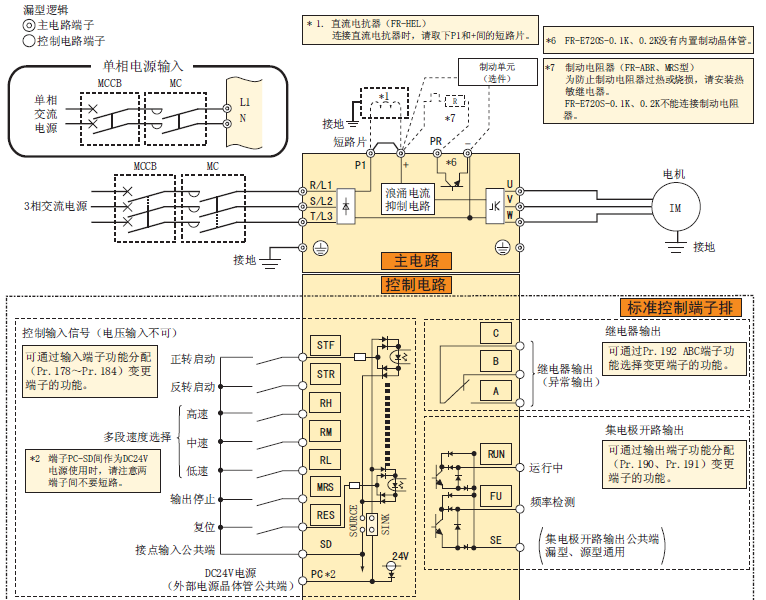 变频器安装操作
三菱 FR-E740 变频器方框图
晶体管输出电路
变频器安装操作
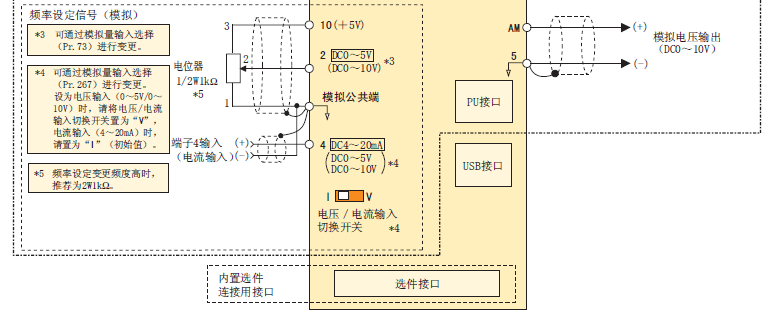 三菱 FR-E740 变频器方框图
模拟量输入电路
变频器安装操作
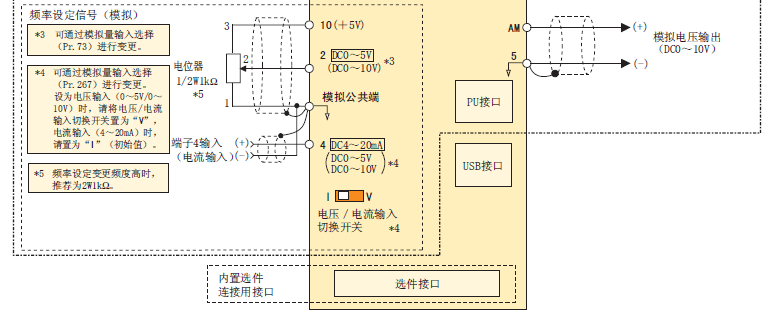 三菱 FR-E740 变频器方框图
模拟量输出电路
谢谢大家！